Making Meaning
INST 154
Apollo at 50
Ted Sorensen (start at 41:30)
A Full-Class Discussion Group
Apollo: Reflections and Lessons video
A unique forum that brought together politicians and managers from Apollo

Siddiqi article (“Competing Technologies, Nationalist Narratives, and Universal Claims: Toward a Global History of Space Exploration”)

de Monchaux Chapter 19 (“Cities and Cyborgs”)
The failure of Apollo’s systems analysis approach to improve life in cities

Rittel article (“Dilemmas in a General Theory of Planning”)
Why some “wicked problems” are not amenable to the Apollo approach
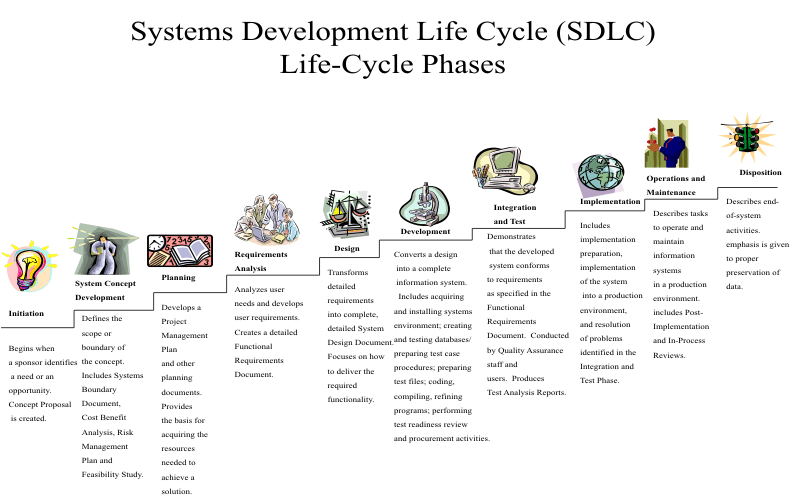 Open Systems: Wicked Problems
Wicked problems are interconnected; each is a symptom of others
Choices have consequences, and those consequences have consequences, …
Some of those consequences are irreversible, so every try is playing for keeps

Truly understanding the problem implies knowing every possible solution
Wicked problems do not have an enumerable set of potential solutions
Explanations constrain your thinking, and all explanations are incomplete
There is no way to know which solutions you have not yet thought of
Solutions to wicked problems can be better or worse, but not right or wrong

Wicked problems may seem similar, but their differences may be crucial
Decisions need to be made by those who have the right to be wrong
Some Wicked Problems?
Gender pay gap
Racial wealth gap
Permanent colony on Mars
Achievement gap in education
Global warming
Mass shootings
Cybersecurity
Airline safety
Reducing recidivism
Ending colonialism
Obesity
Electoral reform
AIDS crisis
Immigration reform
Electric cars
Roman conquest of Britain
Expansion of Islam
Victory of the North in the Civil War
Defeat central powers in WW1
Rebuild German power after WW1
Defeat Nazi Germany in WW2
Defeat Japan in WW2
Post-WW2 GI Bill
Catalan independence movement
War on drugs
Great depression
UN sustainable development goals
Gun violence
Eradicate smallpox
Eradicate polio
Some Tame Problems
Transatlantic telegraph cable
Development of the Internet
Development of satellite Internet
Curing Alzheimer’s
Cure cystic fibrosis
Transcontinental railroad
Military drones
Curing cancer
Manhattan project